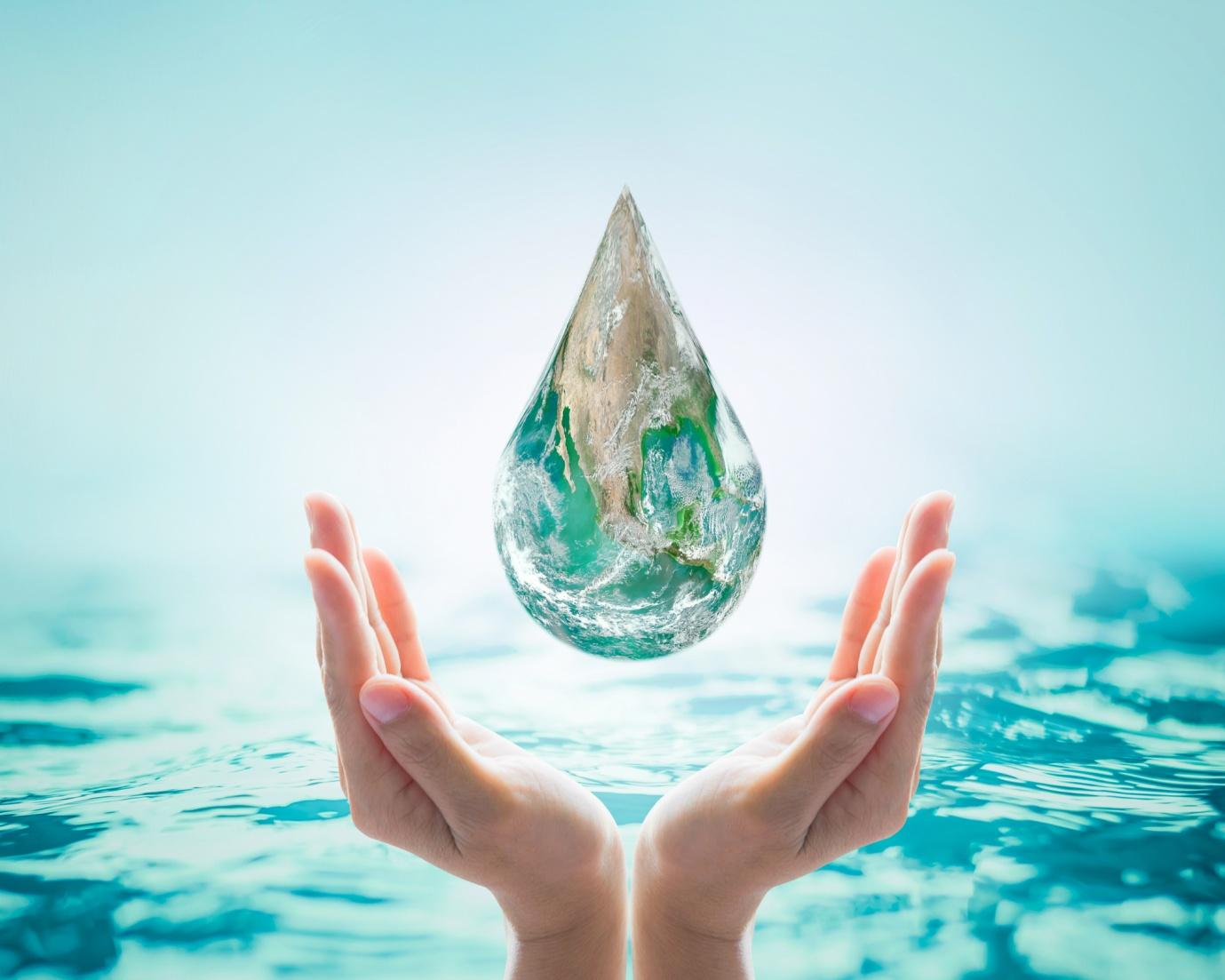 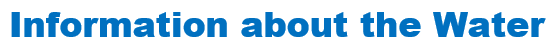 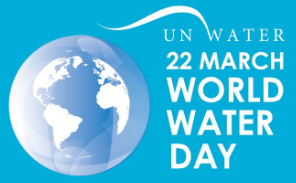 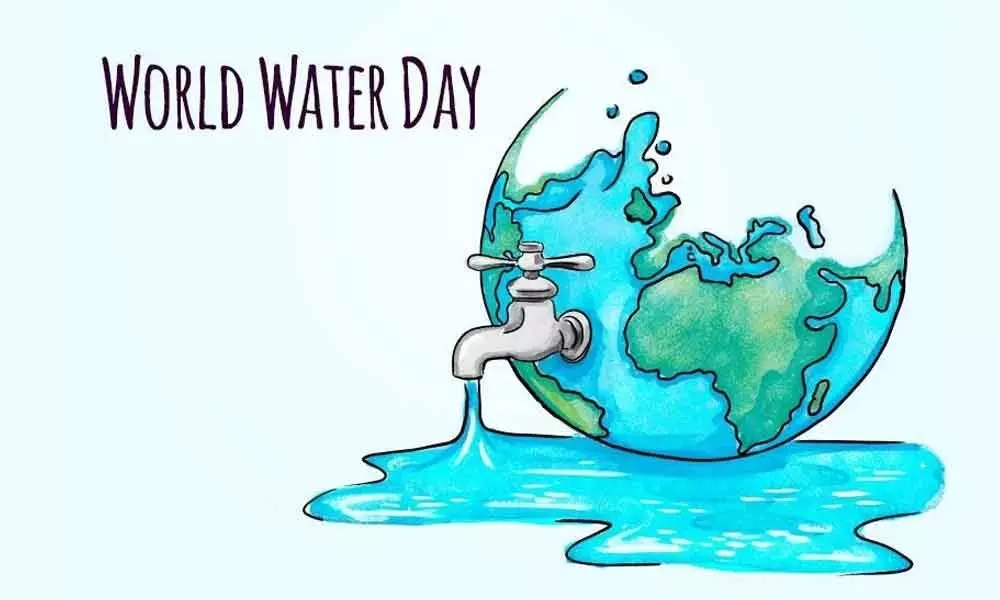 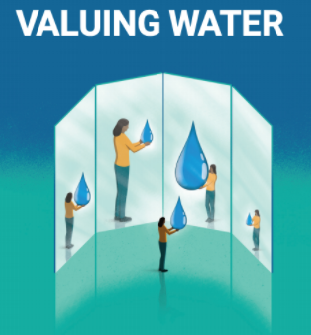 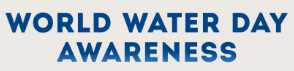 Water is one thing that defines life for all the organisms on this planet, let us join hands to conserve water. Saving water today is saving our future.                                                                   Austria, HTL Rankweil
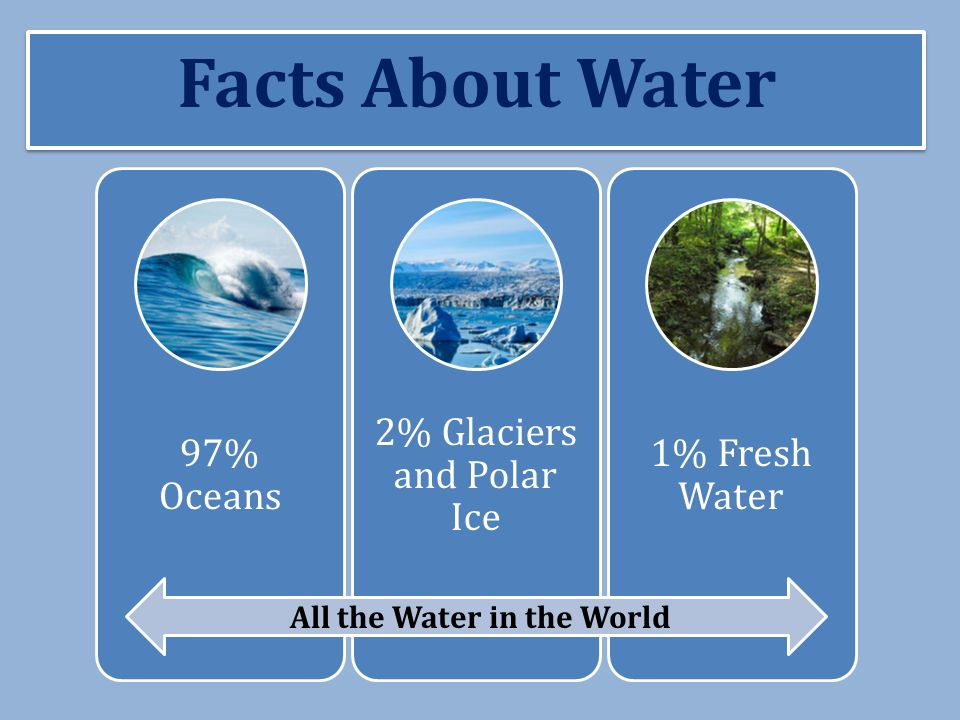 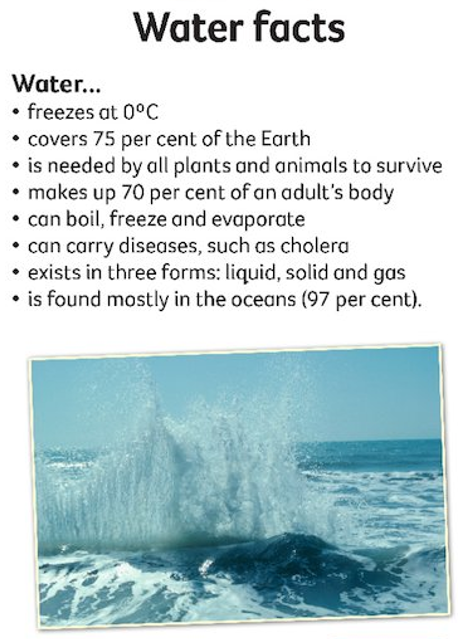 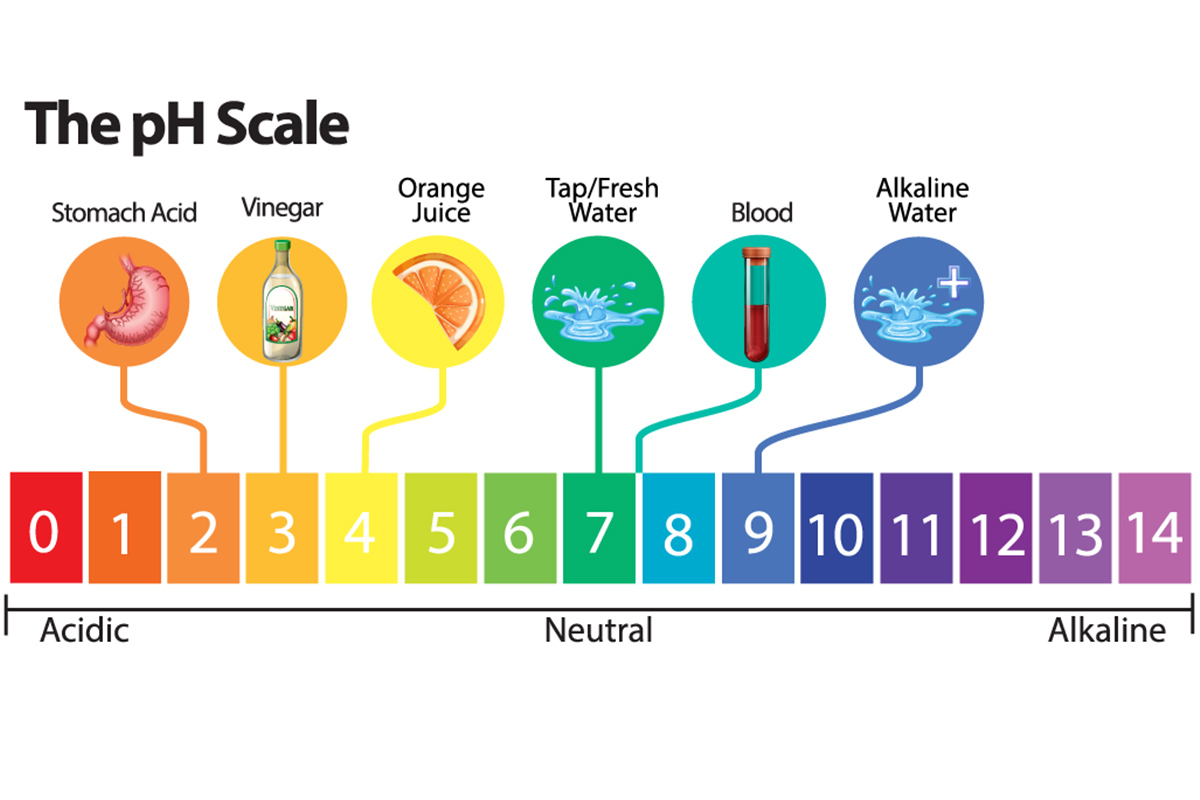 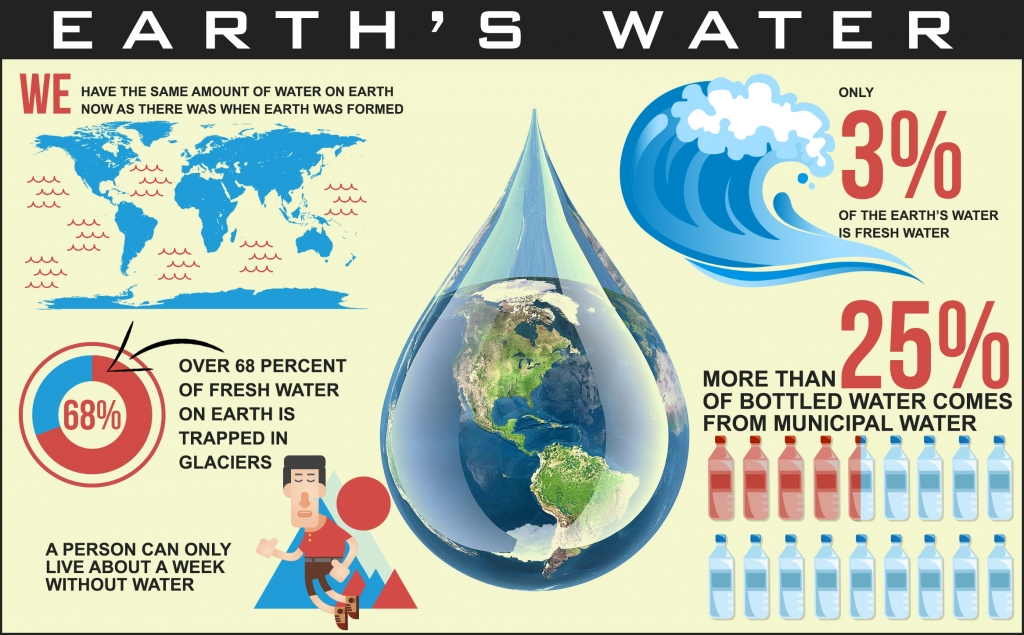 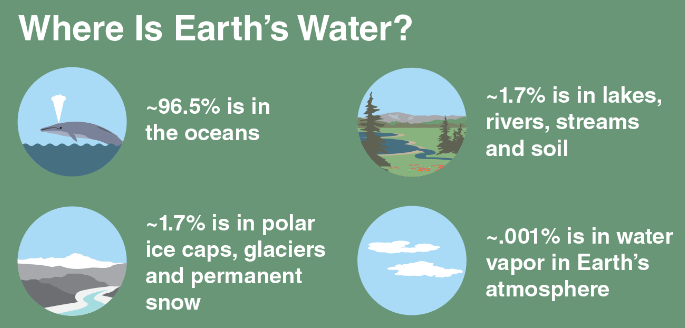 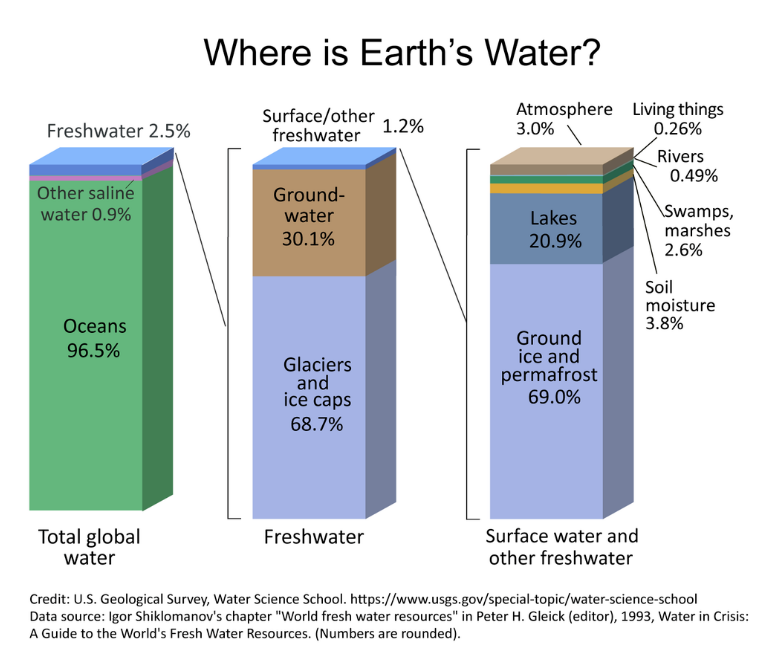 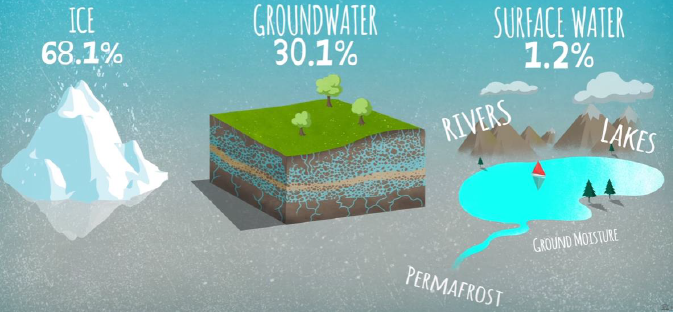 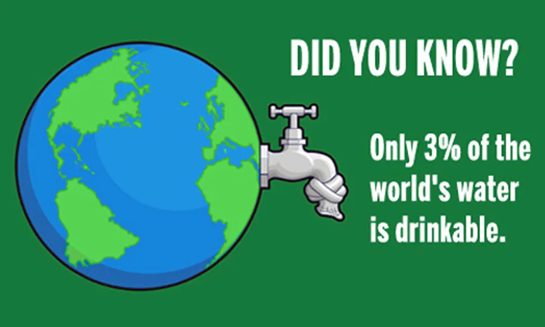 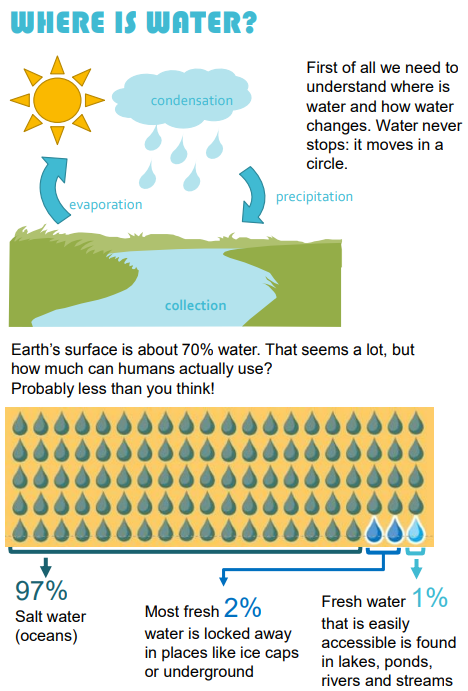 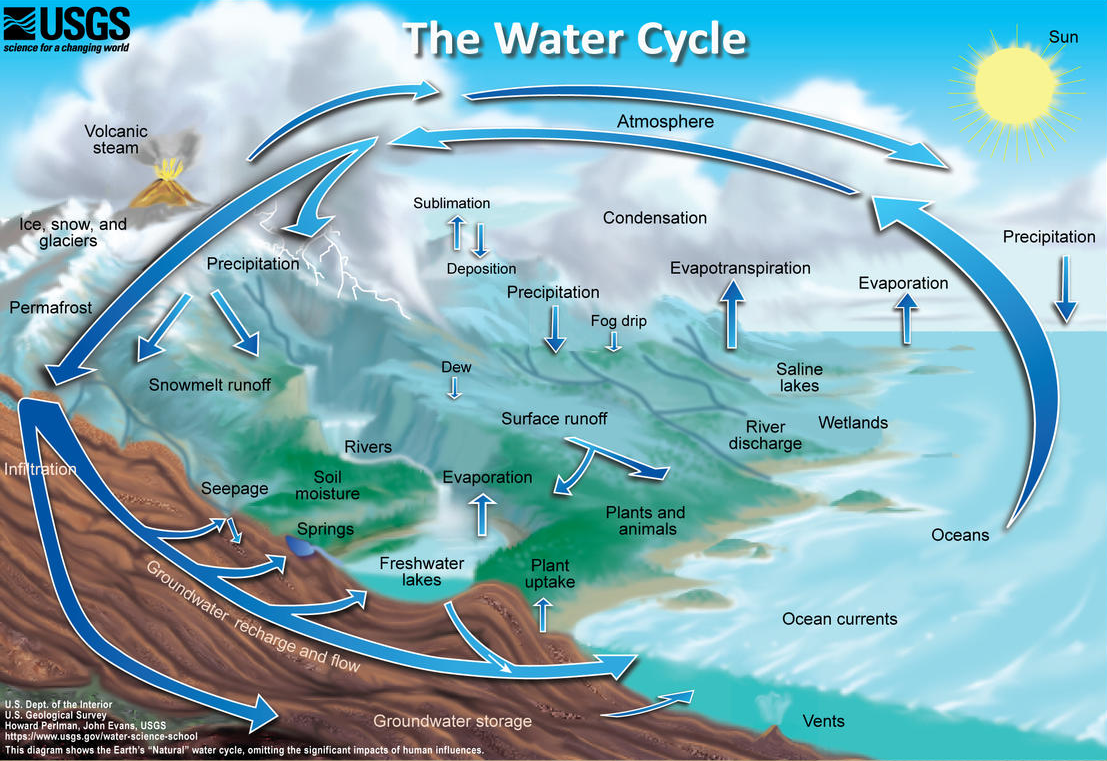 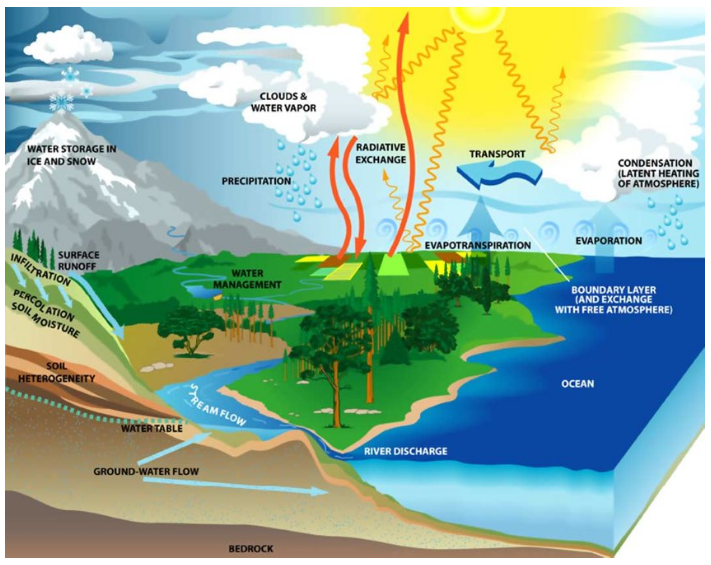 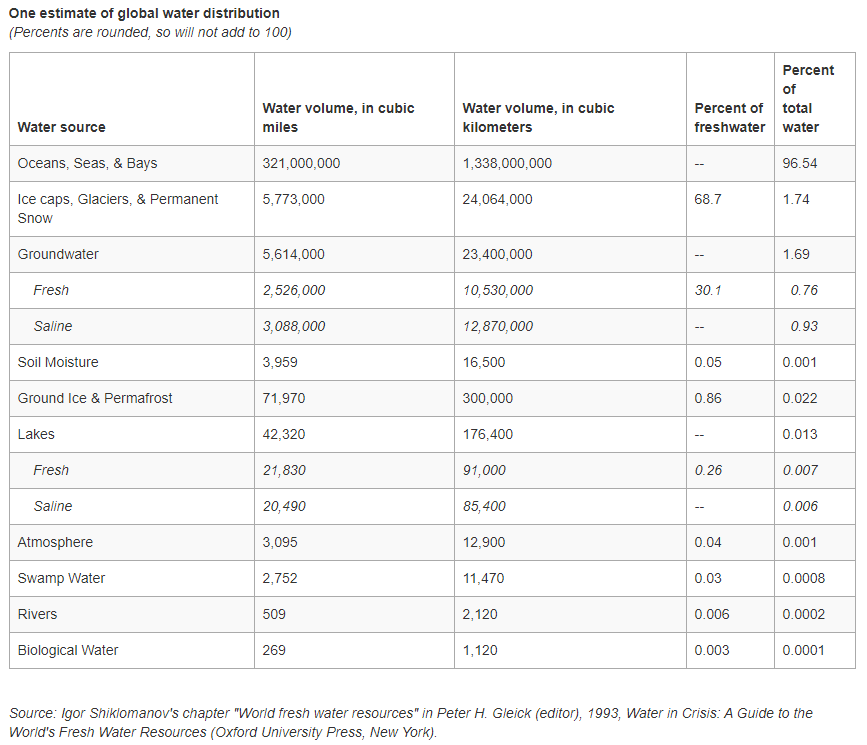 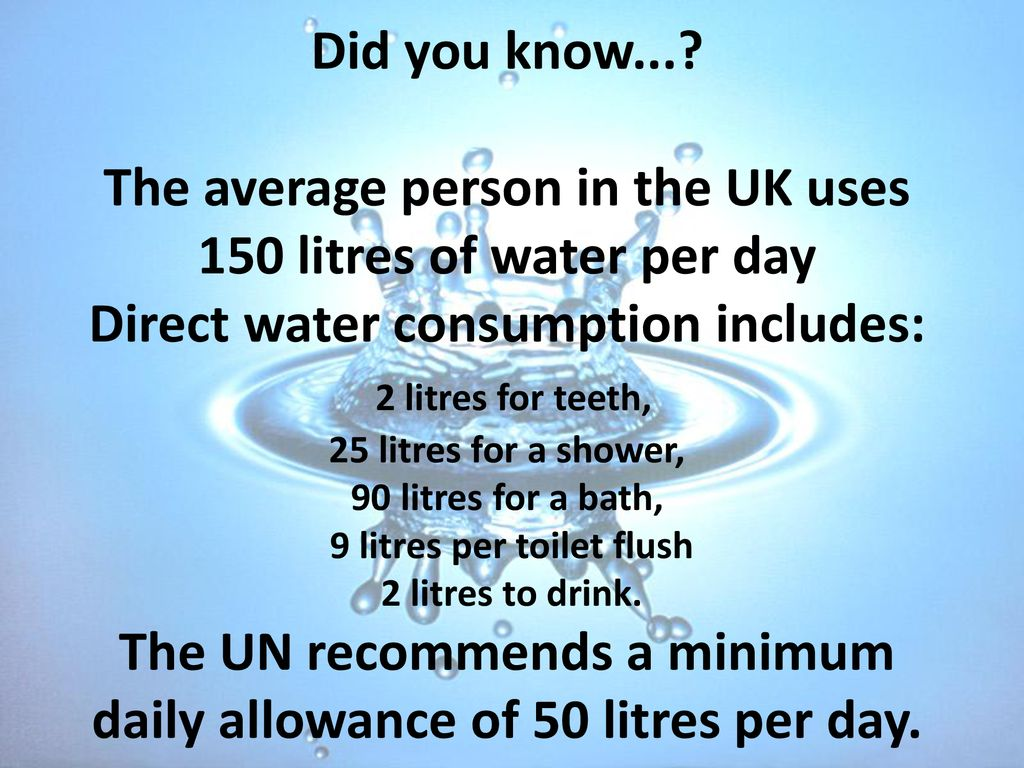 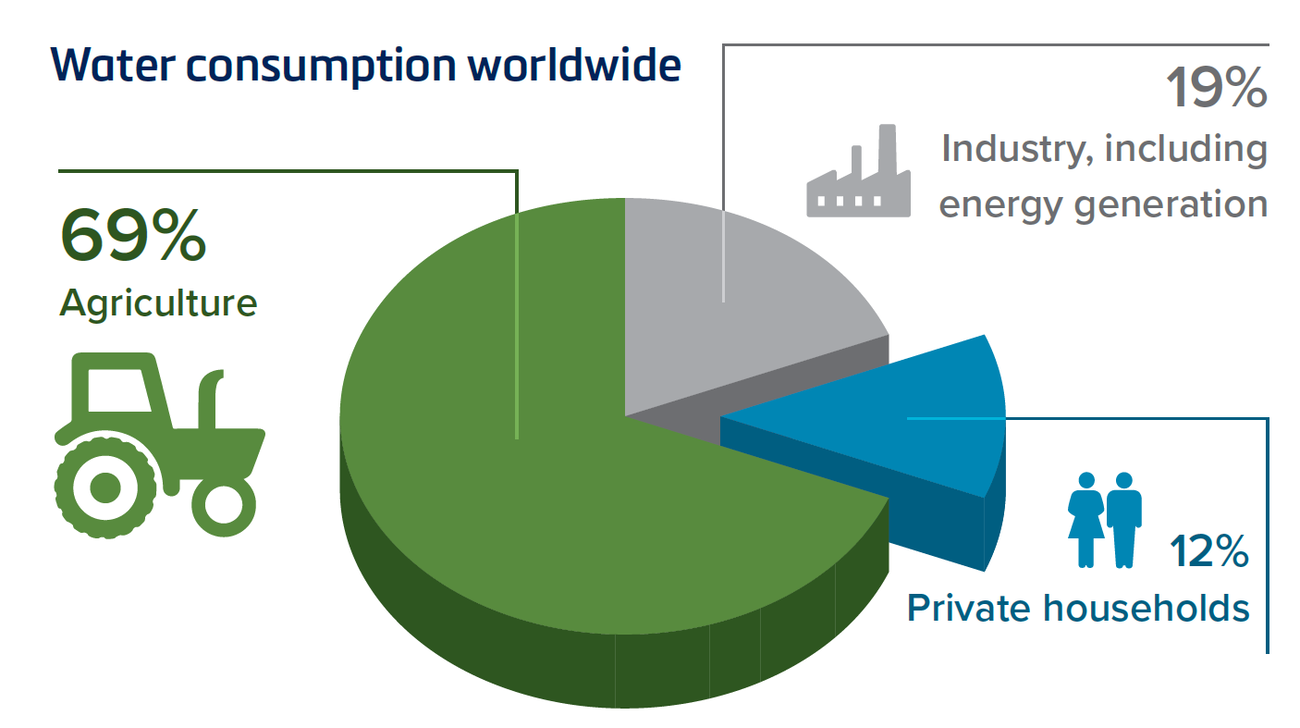 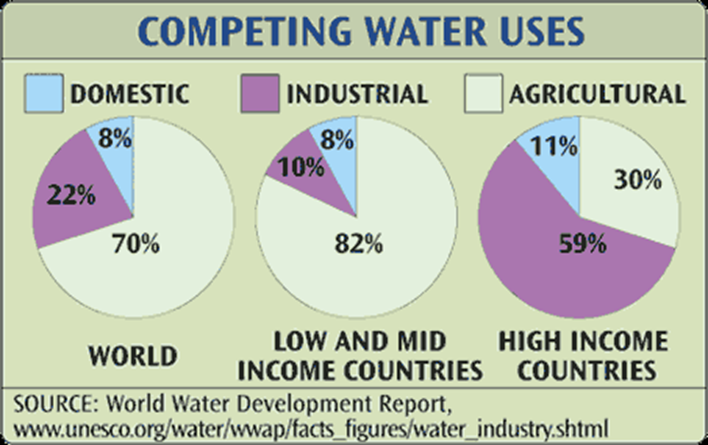 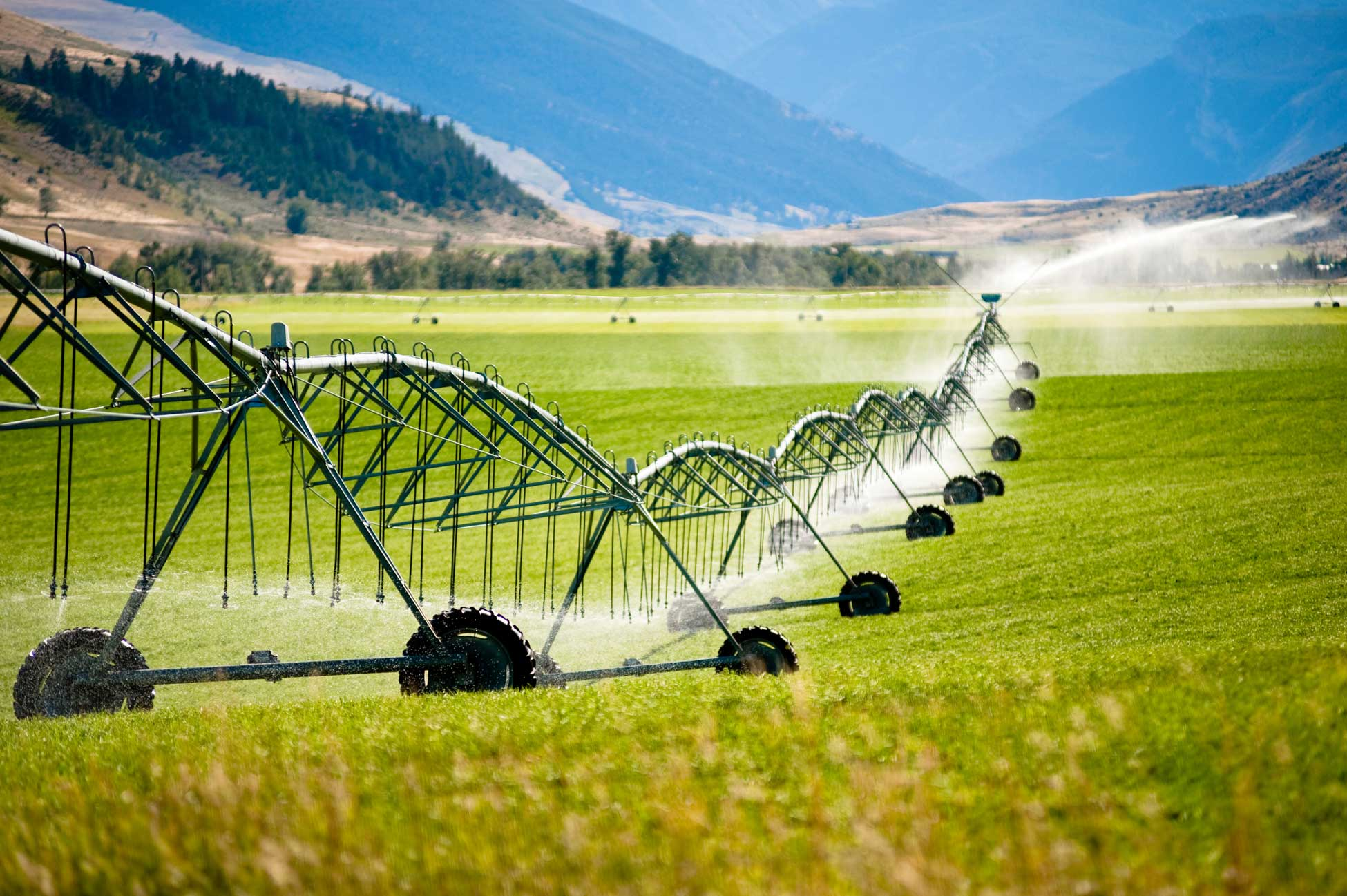 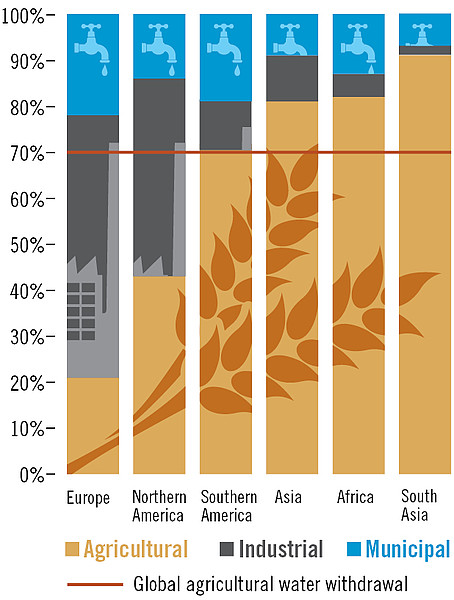 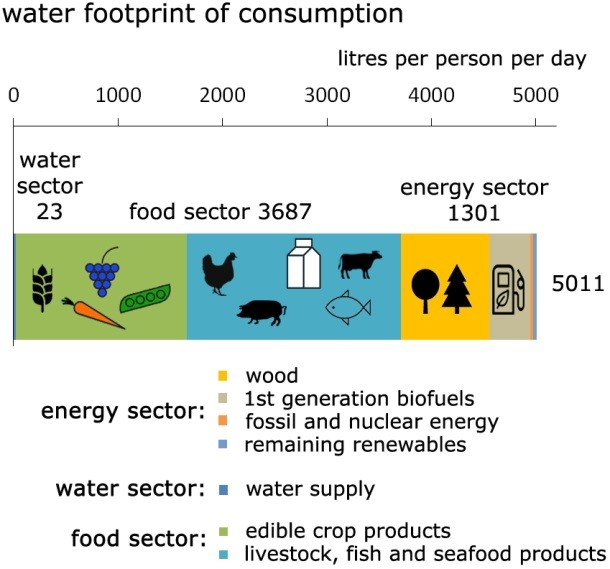 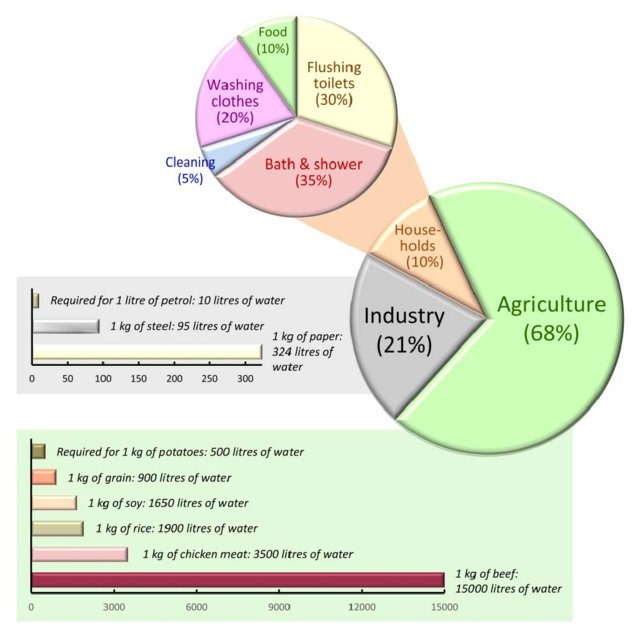 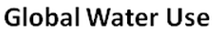 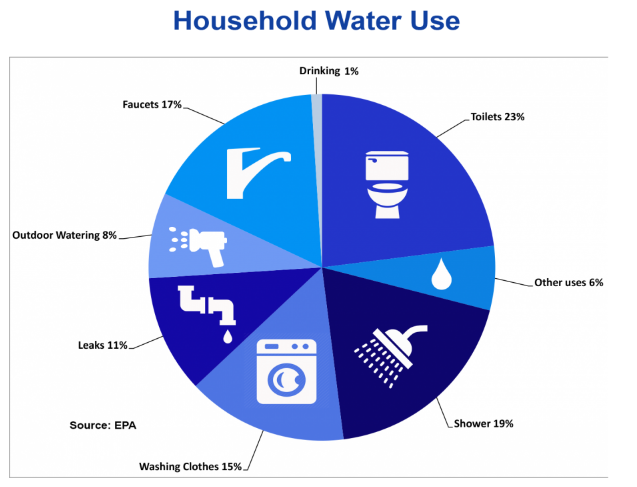 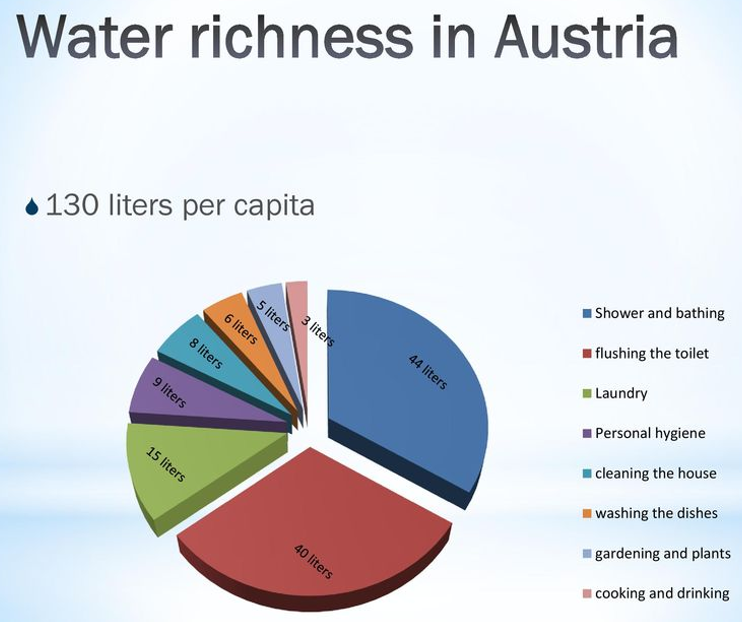 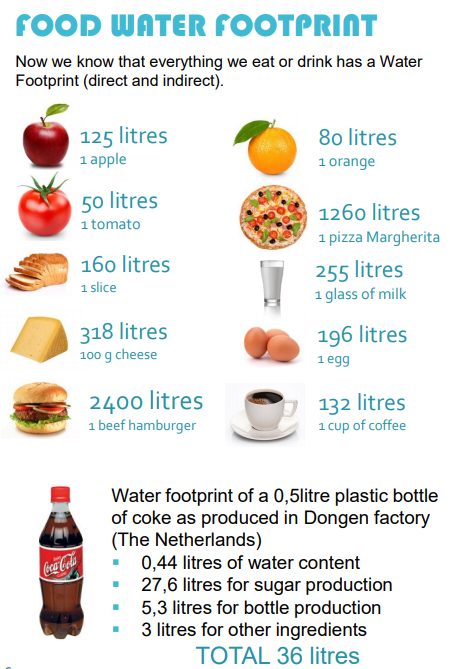 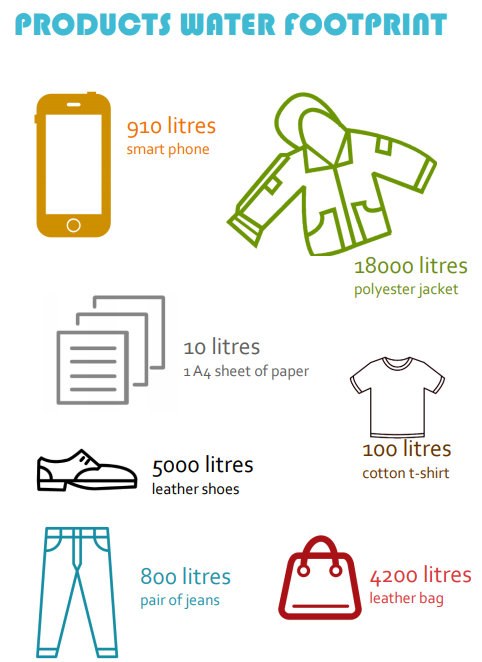 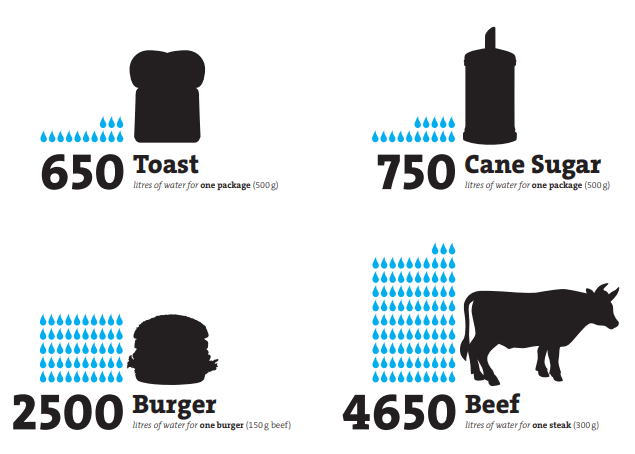 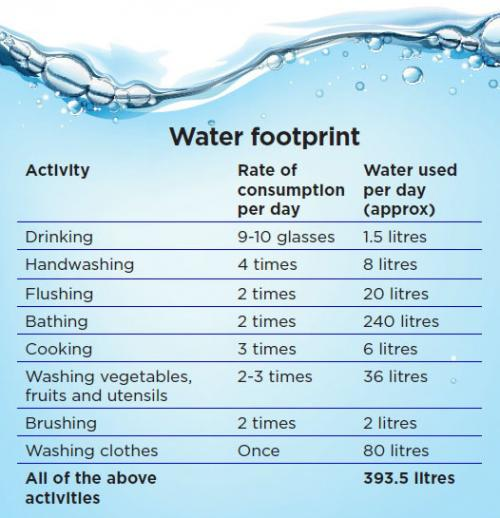 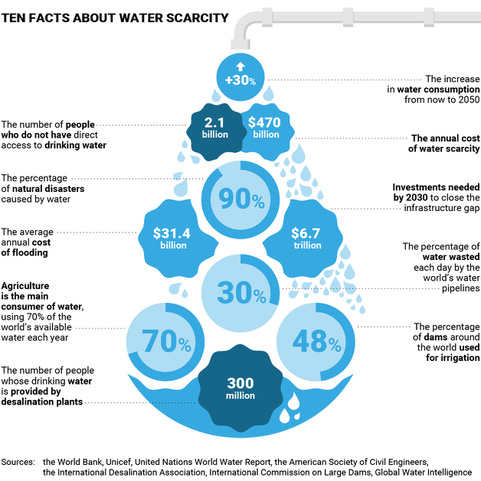 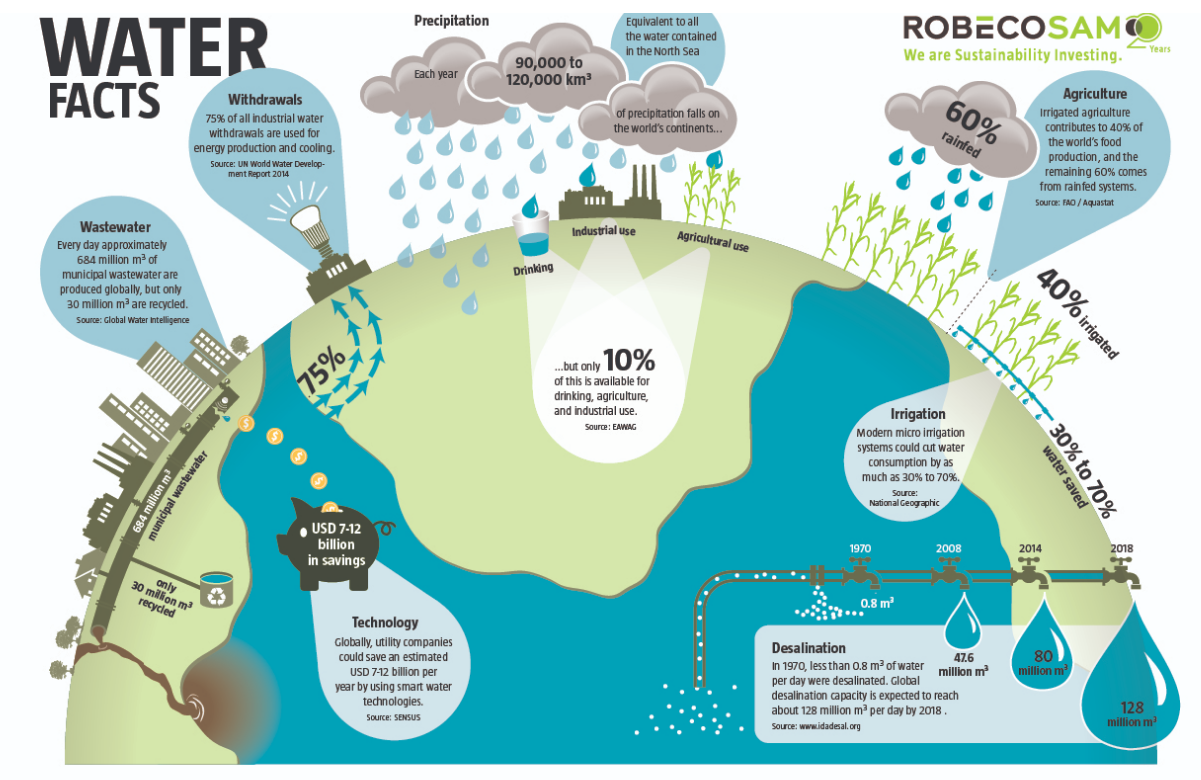 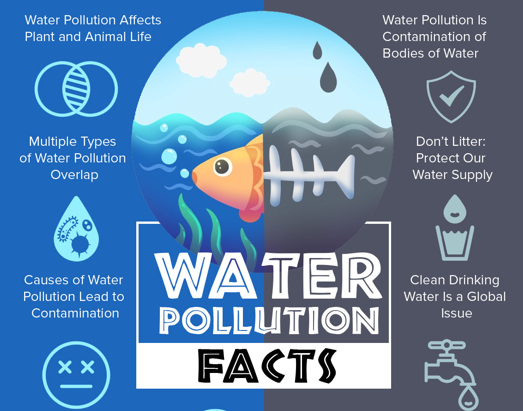 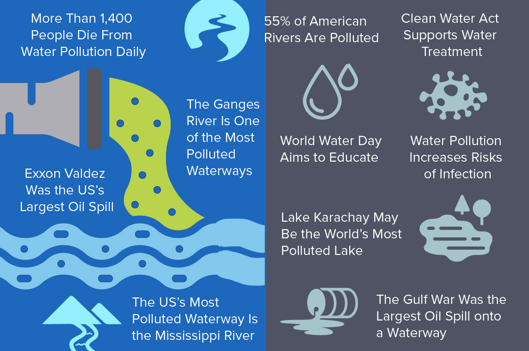 Nearly 11 Percent of the Total Global Population
             have No Access to Clean Water.
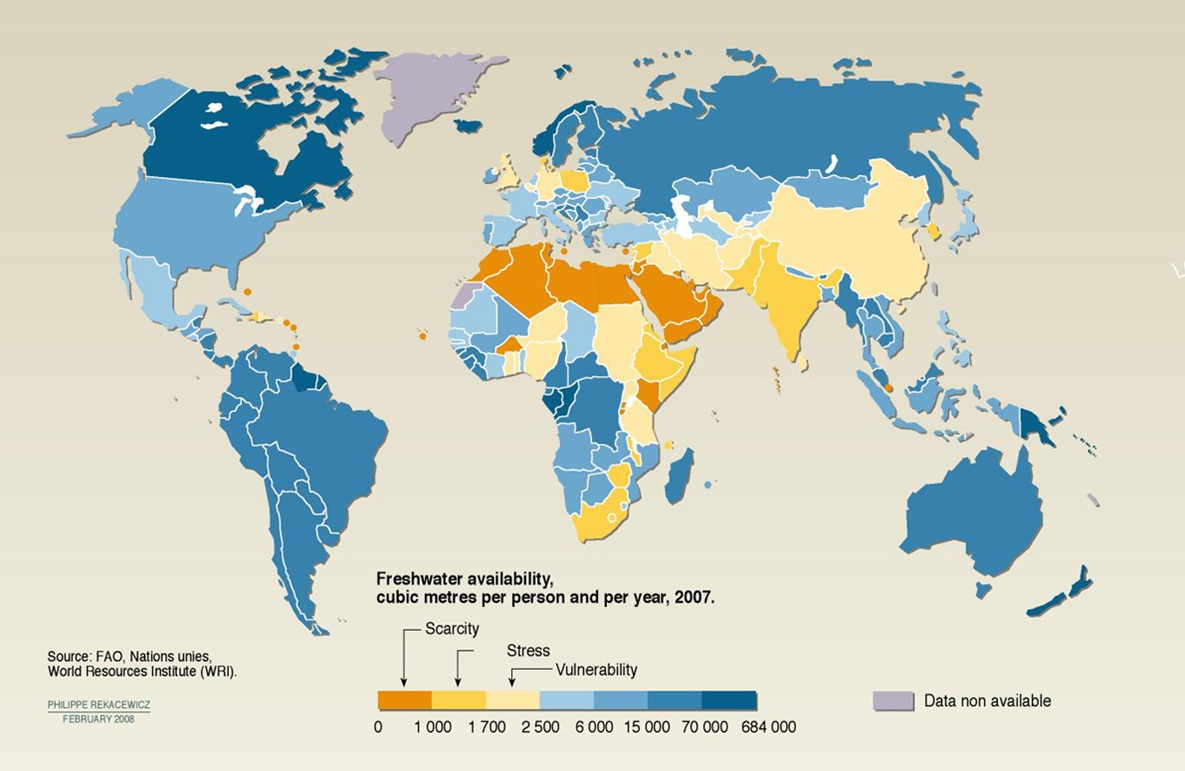 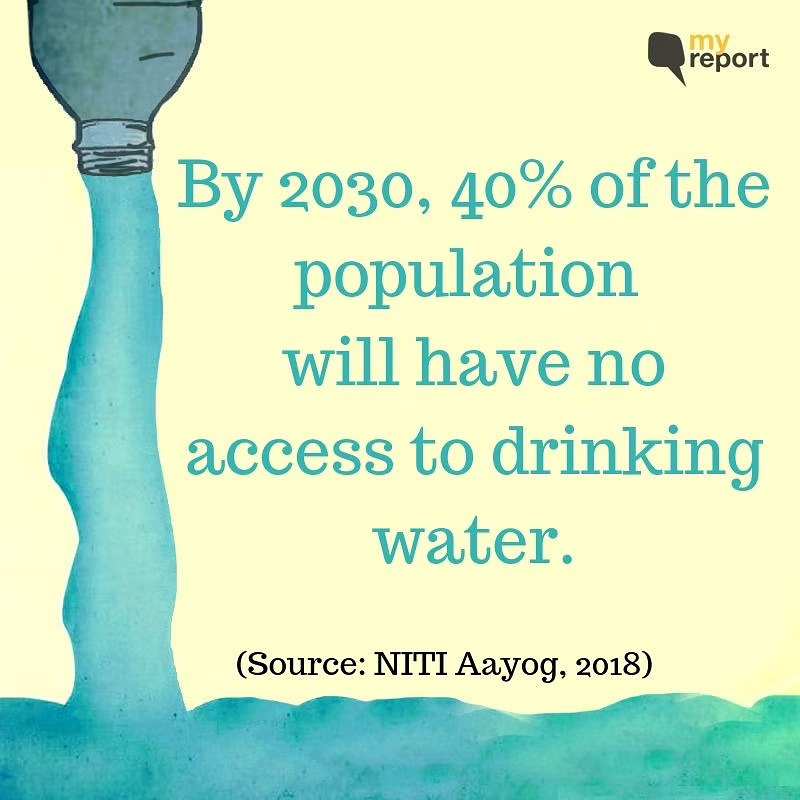 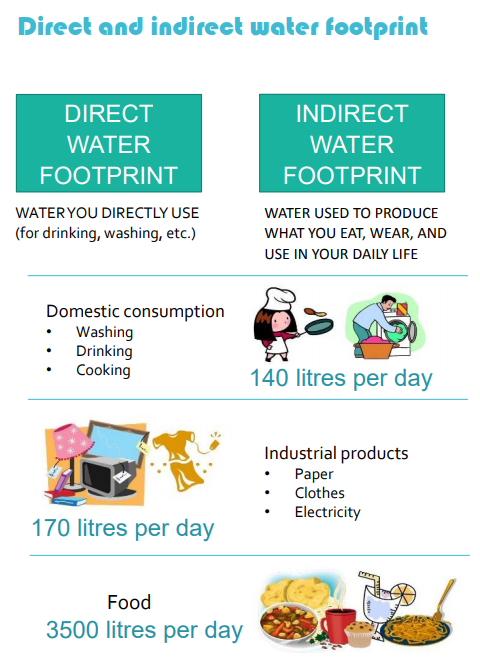 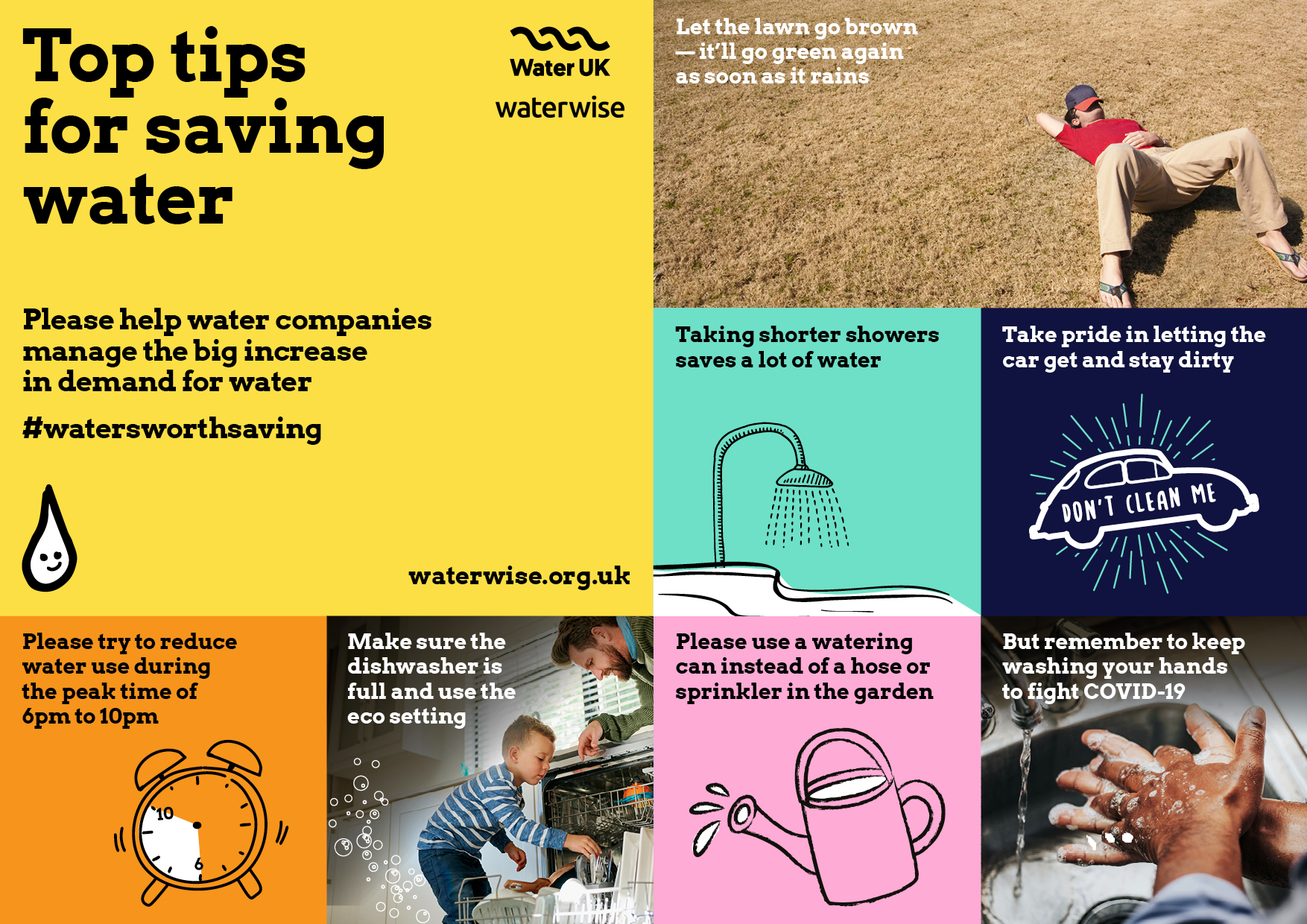